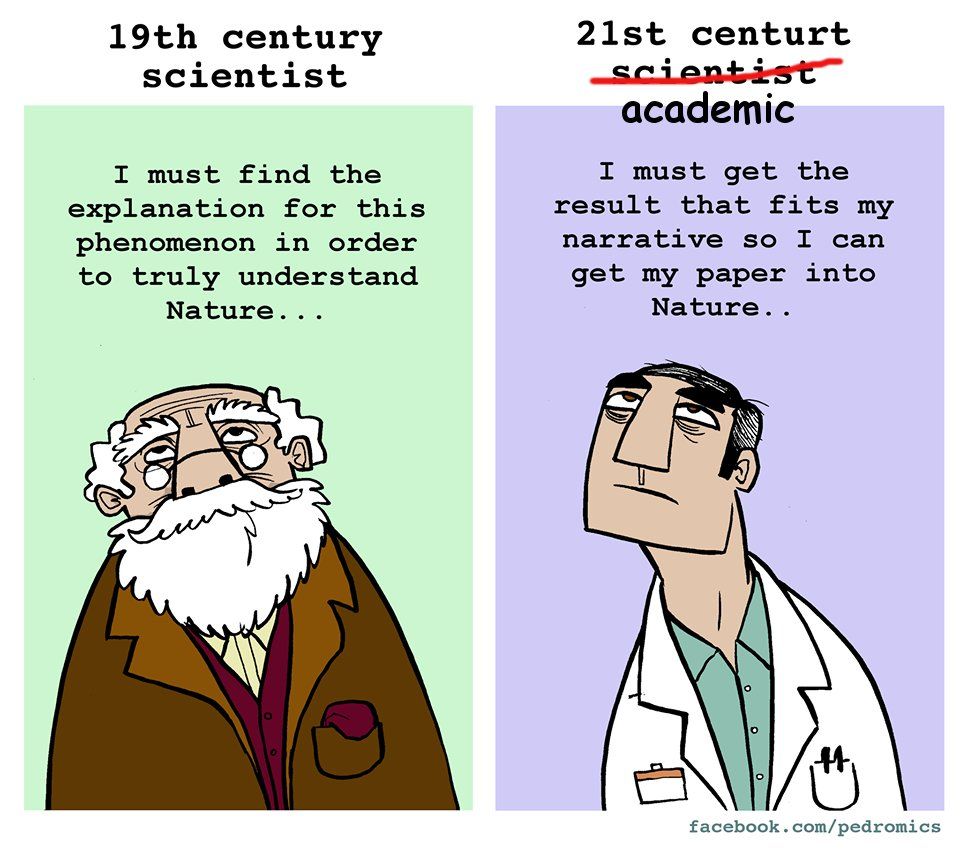 Publish or perish
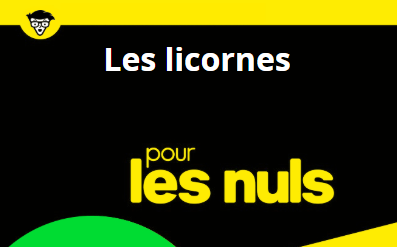 La science
Printemps 2020
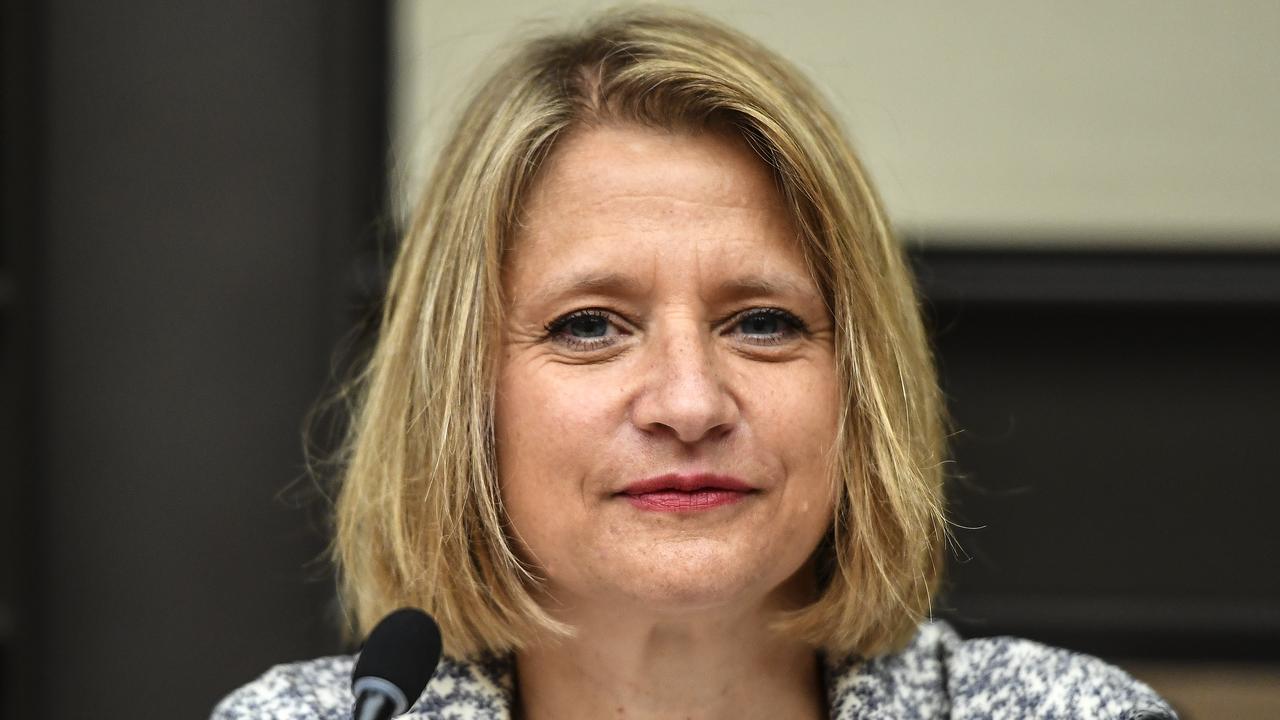 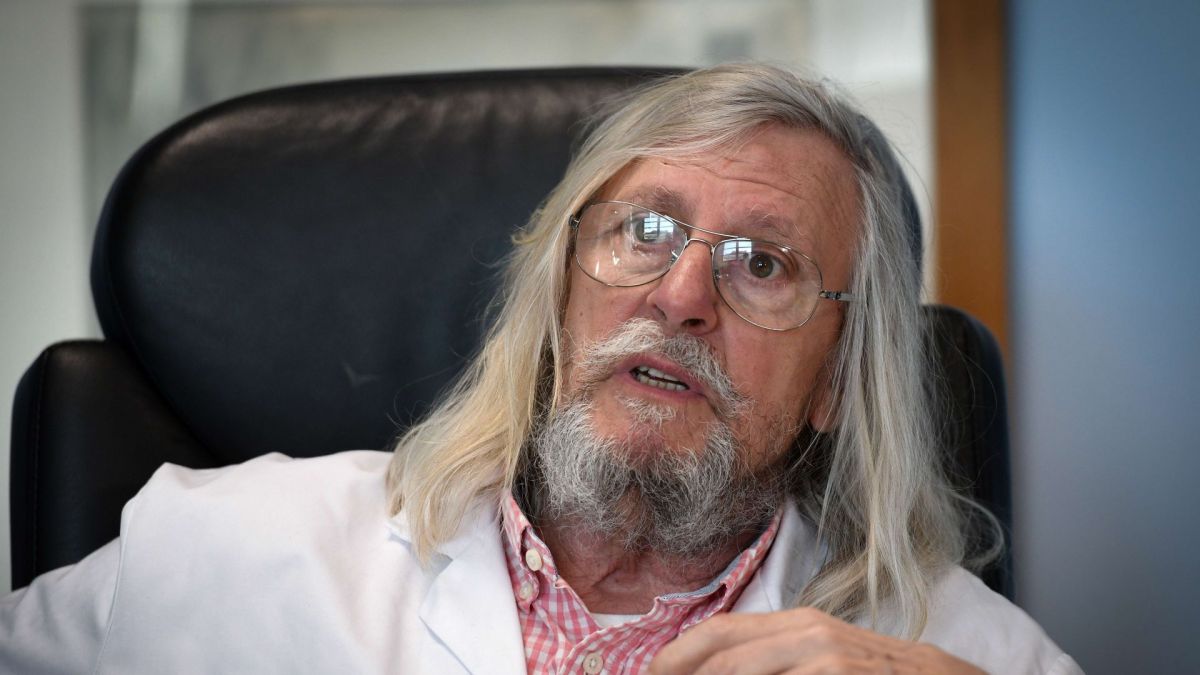 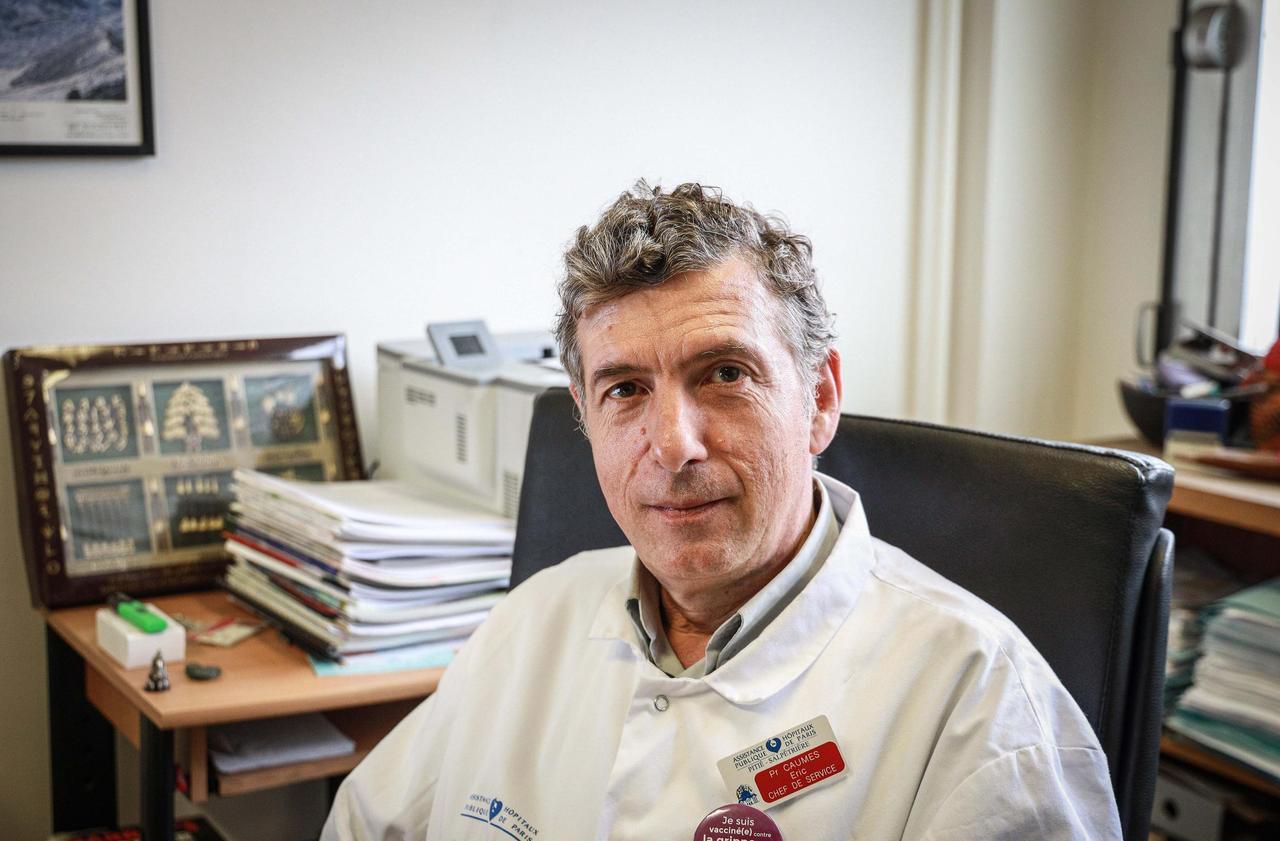 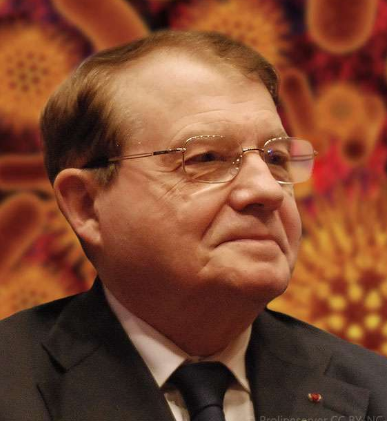 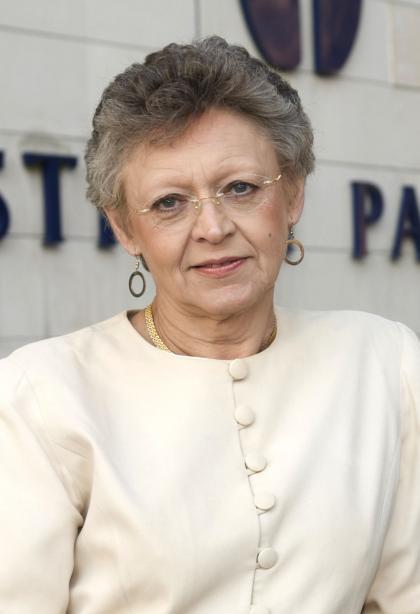 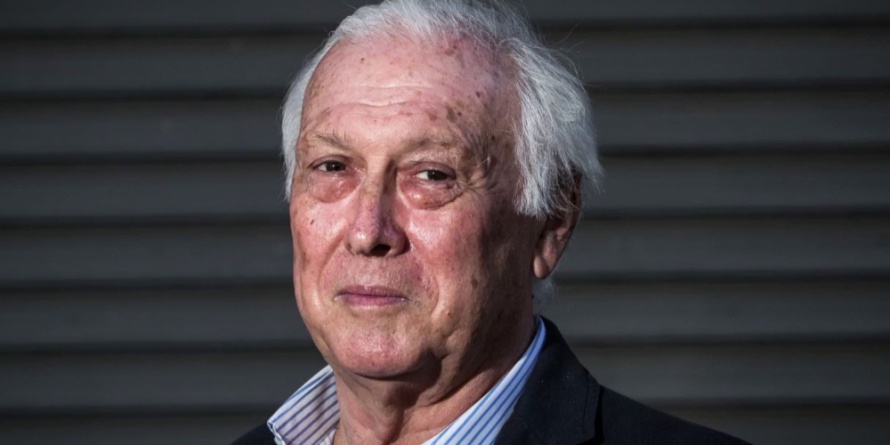 I. Qu’est ce que la science ?
Quelle est la forme de la Terre ?
Quel est l’âge de la Terre ?
Quelle est l’histoire de la vie ?
Le Déluge biblique existe-t-il ?
Pourquoi l’Homme est-il sur Terre ?
Comment soigner la Covid19 ?
Les femmes sont elles les égales de l’homme ?
Dieu existe-t-il ?
Comment l’univers est il apparu ?
Qu’est ce que le Bien et le Mal ?
Les prières permettent-elles la guérison des malades ?
Comment l’Homme a-t-il évolué ?
II. Comment fonctionne la démarche et la recherche scientifique ?
Comment fonctionne la démarche scientifique telle que vous l’avez apprise depuis le collège (au moins) ?
Les revues scientifiques
La rétractation d’article
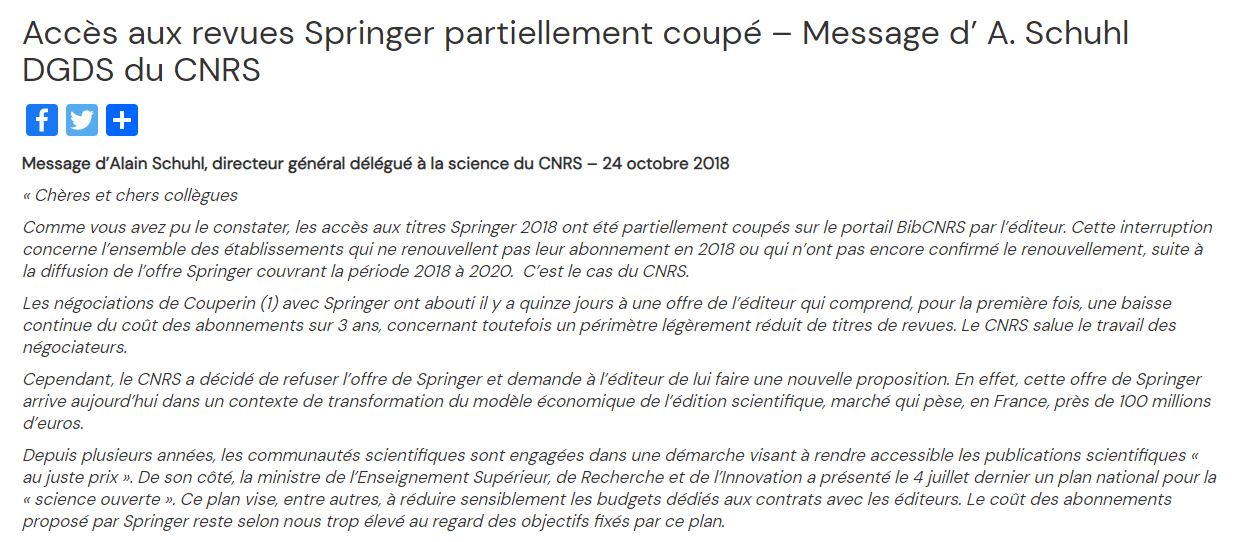 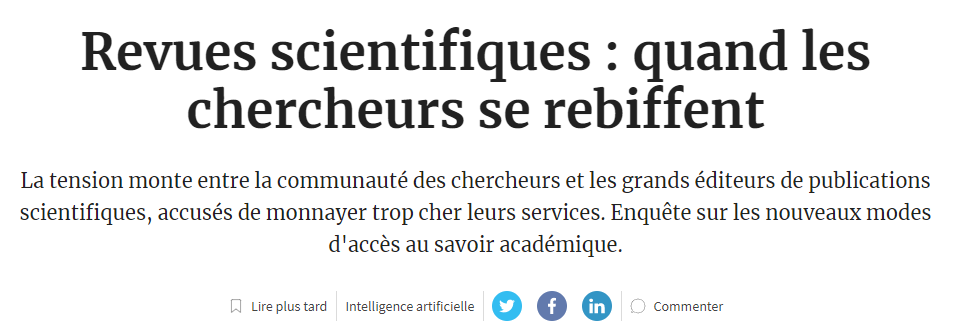 https://www.lesechos.fr/tech-medias/intelligence-artificielle/revues-scientifiques-quand-les-chercheurs-se-rebiffent-133596
https://predatoryjournals.com/journals/
Les revues prédatrices
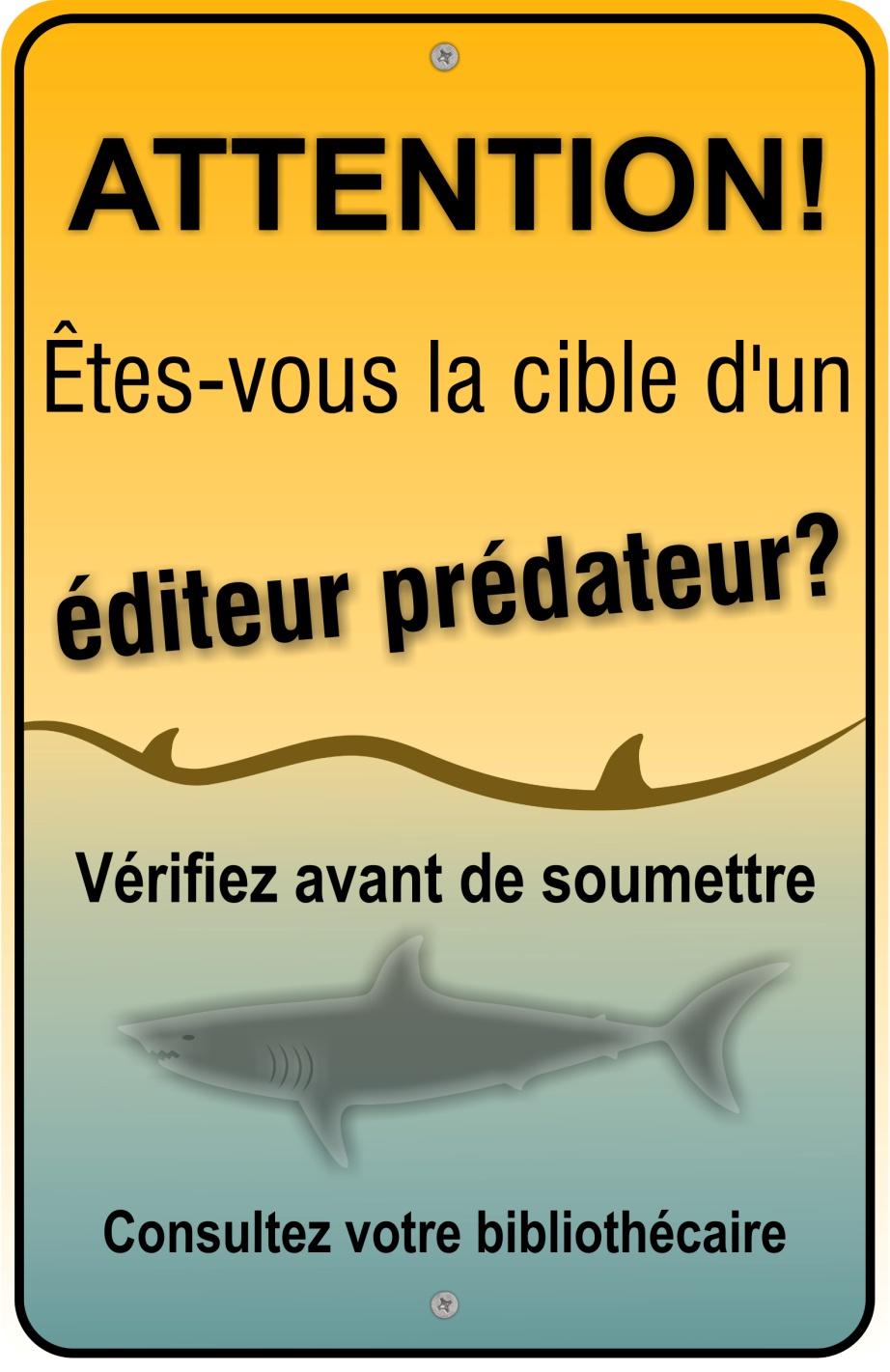 Les preprints
Le traitement médiatique de l’information scientifique (d’après Hygiène mentale, Episode 8)
III. Qu’est ce qu’une théorie scientifique ?
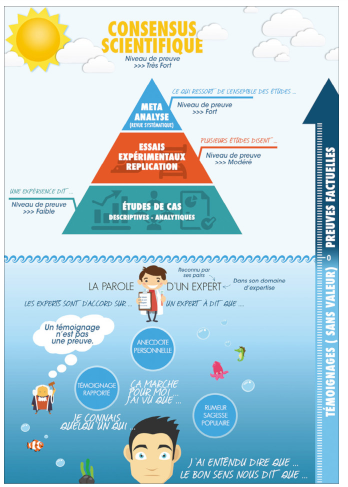 Les niveaux de preuve en science
https://www.pseudo-sciences.org/La-qualite-de-la-preuve-en-medecine
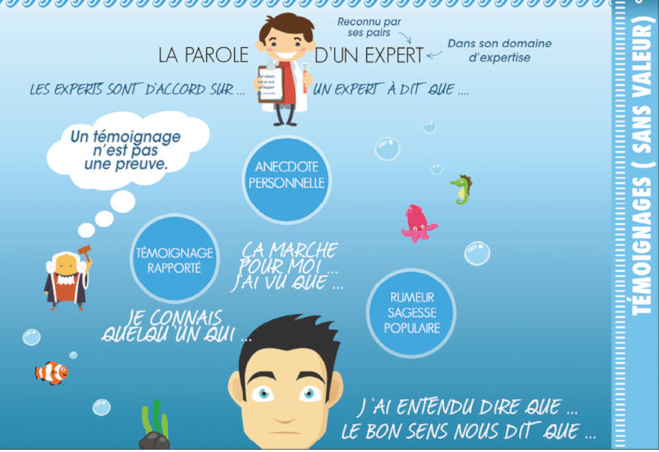 Un exemple de polémique scientifique
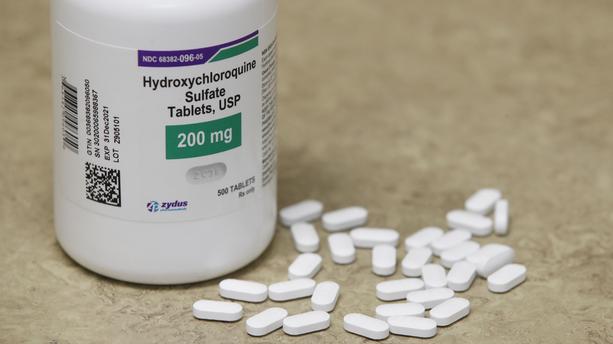 Quelques titres fin février
La Croix
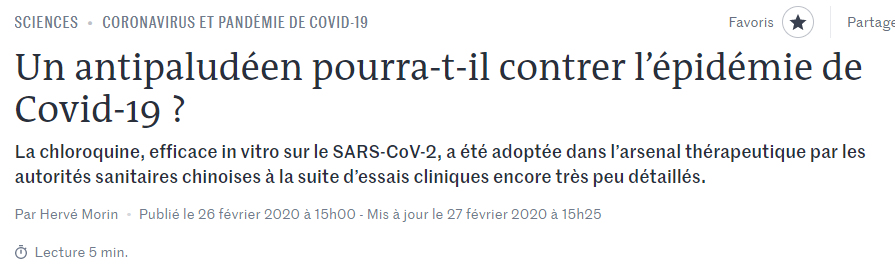 Le Monde
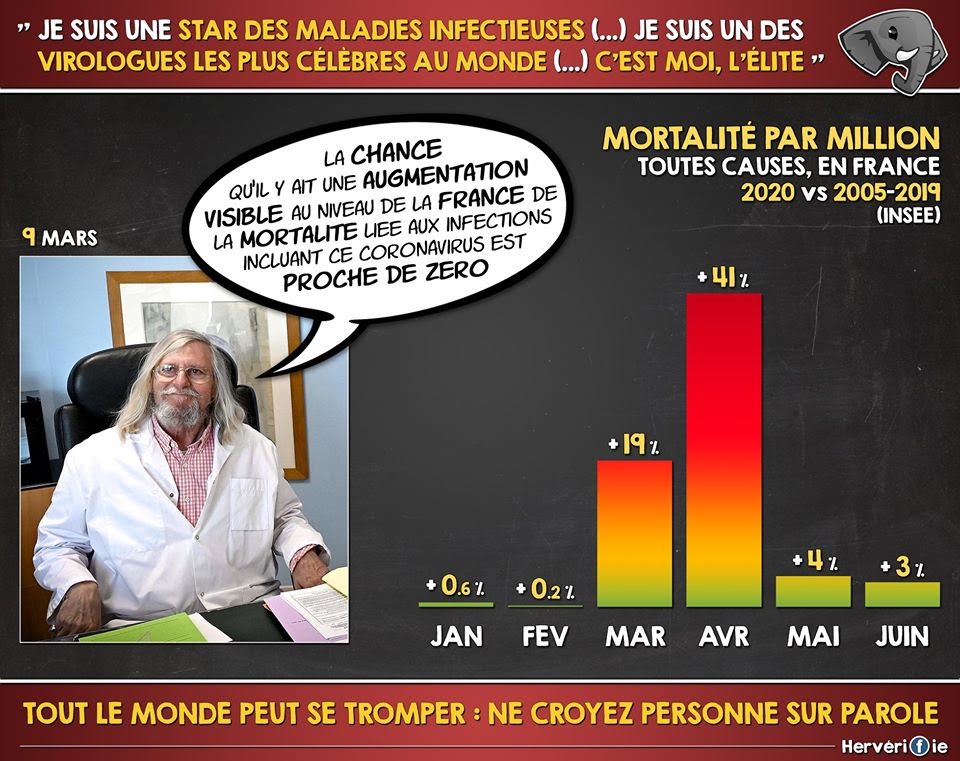 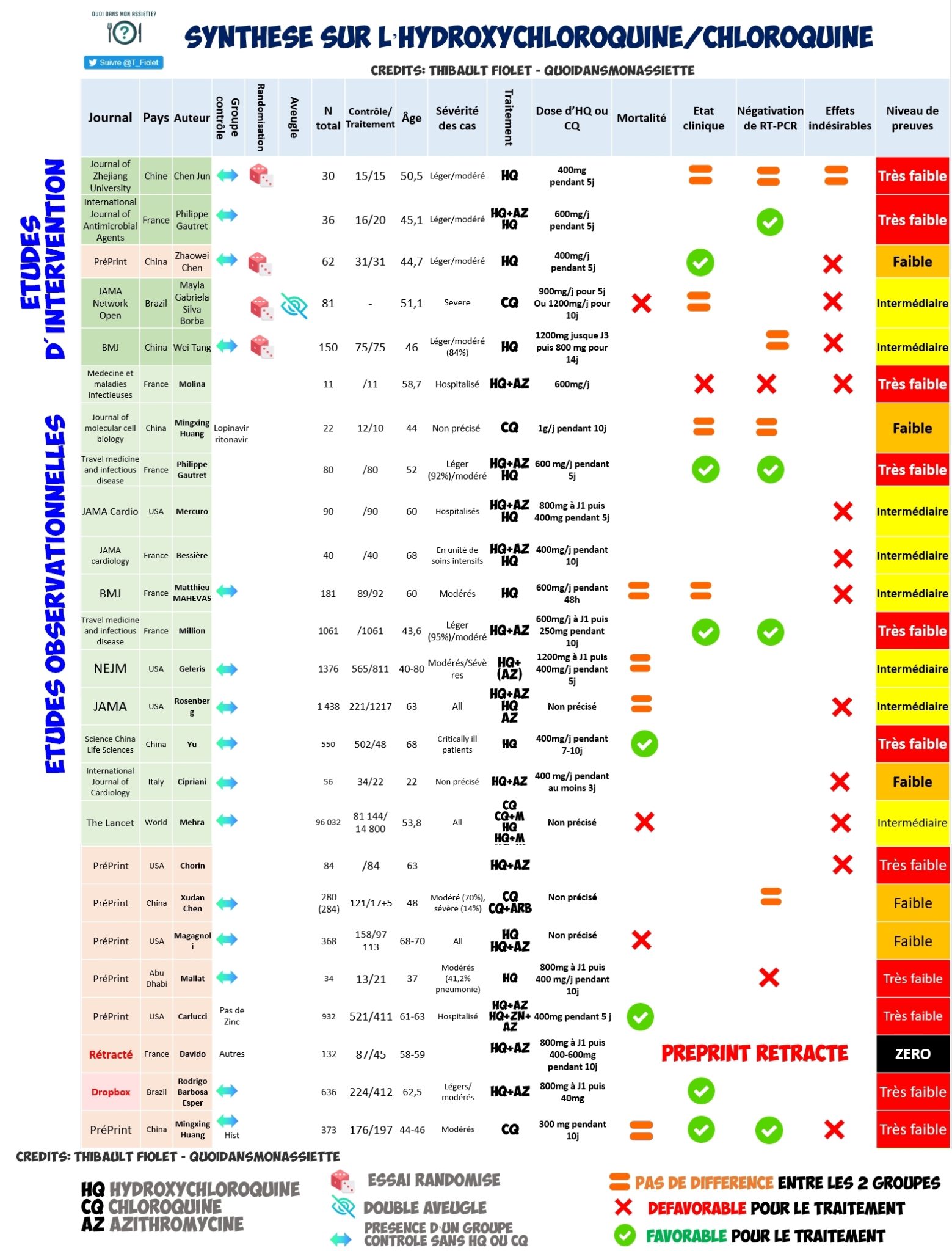 Un exemple de méta-analyse
https://quoidansmonassiette.fr/wp-content/uploads/2020/05/synth%C3%A8se-hydroxychloroquine-Thibault-FIOLET-24-mai-V2-scaled.jpg
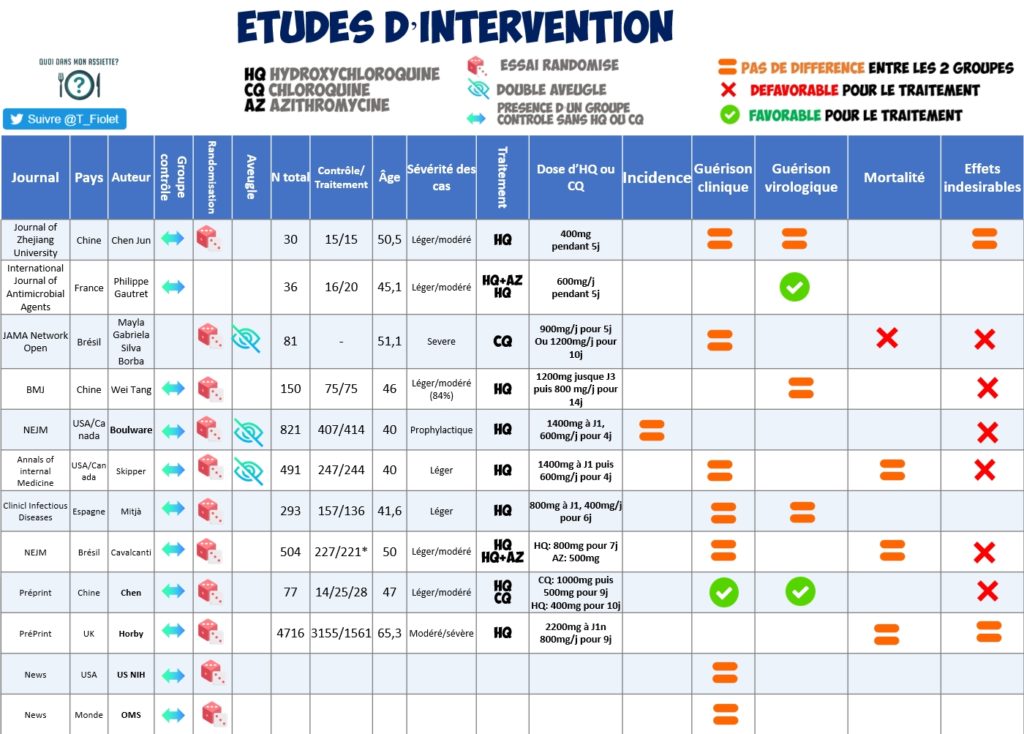 https://quoidansmonassiette.fr/covid-19-synthese-etudes-hydroxychloroquine-chloroquine/
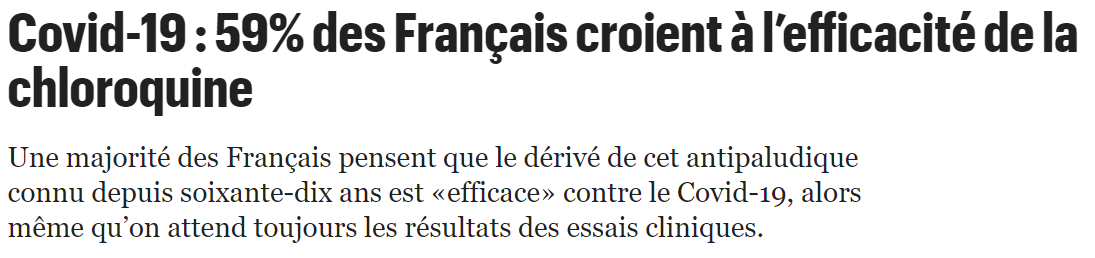 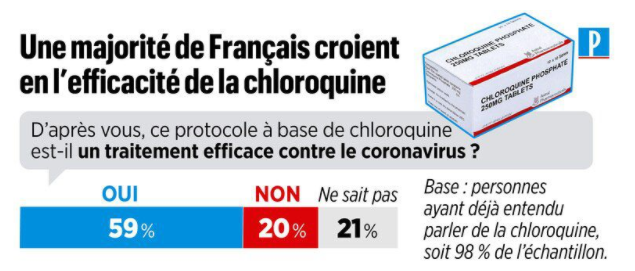 5 avril 2020
https://www.leparisien.fr/societe/sante/covid-19-59-des-francais-croient-a-l-efficacite-de-la-chloroquine-05-04-2020-8294535.php
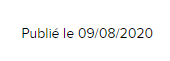 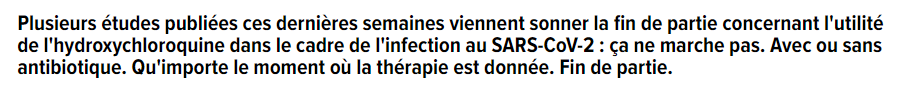 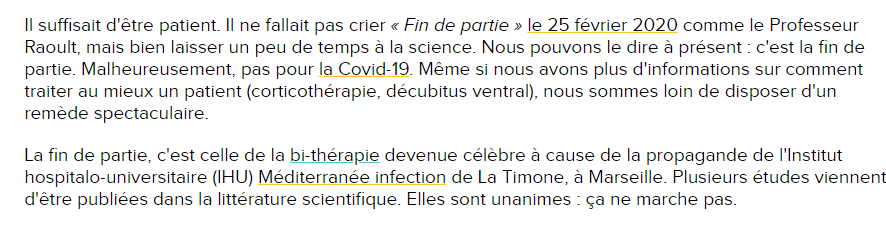 https://www.futura-sciences.com/sante/actualites/coronavirus-fin-partie-chloroquine-80151/
Conclusion de l’article
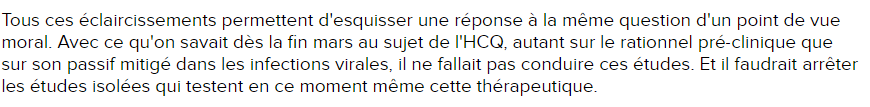 https://www.futura-sciences.com/sante/actualites/coronavirus-fin-partie-chloroquine-80151/
Qu’en pense un observateur plus éloigné des querelles franco-françaises autour de l’hydroxychloroquine, Anton Pottegard, professeur de pharmacoépidémiologie (University of Southern Denmark) ? […]. « Pour faire court, je n’ai pas confiance dans les résultats de l’étude, indique-t-il. Pourquoi ? Parce qu’elle ne répond pas aux exigences les plus basiques auxquelles elle devrait souscrire. Il y a de nombreux problèmes, chacun étant très préoccupant. Pris ensemble, ils rendent cette étude 100 % inutile pour guider la pratique clinique. »

Il explique : « Ceux qui sont traités sont comparés à ceux qui ne le sont pas. Le principal problème est que ceux qui ne survivent pas au traitement sont classés comme non traités. » Il propose une comparaison volontairement grotesque : « Je pourrais proposer un nouvel essai clinique : embrasser les patients sur le front pendant trois jours. Je comparerais ceux qui auraient reçu les trois baisers à ceux… qui n’auraient pas survécu pour les recevoir. L’effet du traitement serait formidable : aucun des patients ayant reçu mon traitement ne serait mort. » Tandis qu’il n’en irait pas de même chez ceux n’ayant pas reçu tout le traitement… Il pointe lui aussi les patients du groupe contrôle placés dans celui-ci en raison de contre-indications cardiaques – qui sont des facteurs de risques d’être atteint d’un Covid-19 plus grave.
Revues scientifiques et hydroxychloroquine, retour sur deux évènements
https://www.lepoint.fr/sante/covid-19-et-hydroxychloroquine-fin-de-partie-23-05-2020-2376607_40.php
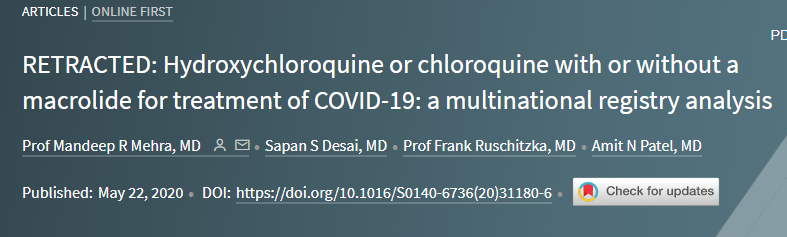 https://www.lepoint.fr/sante/chloroquine-des-dizaines-de-scientifiques-remettent-en-cause-l-etude-du-lancet-29-05-2020-2377483_40.php
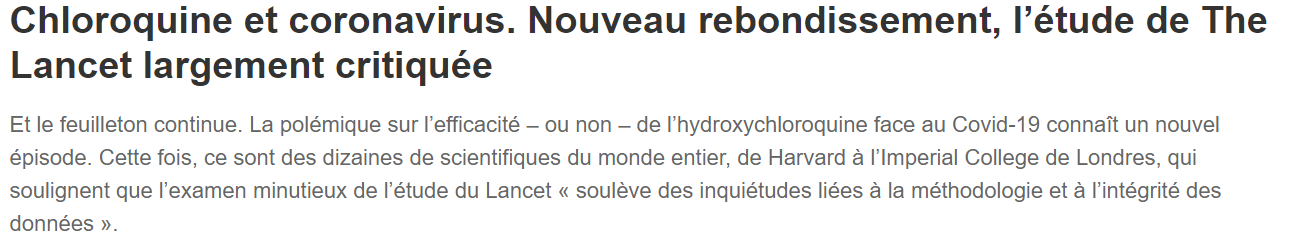 https://www.ouest-france.fr/sante/virus/coronavirus/chloroquine-et-coronavirus-nouveau-rebondissement-l-etude-de-the-lancet-largement-critiquee-6851745
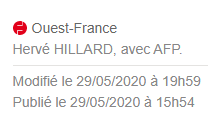 https://www.lemonde.fr/sciences/article/2020/06/04/hydroxychloroquine-trois-auteurs-de-l-etude-du-lancet-se-retractent_6041803_1650684.html
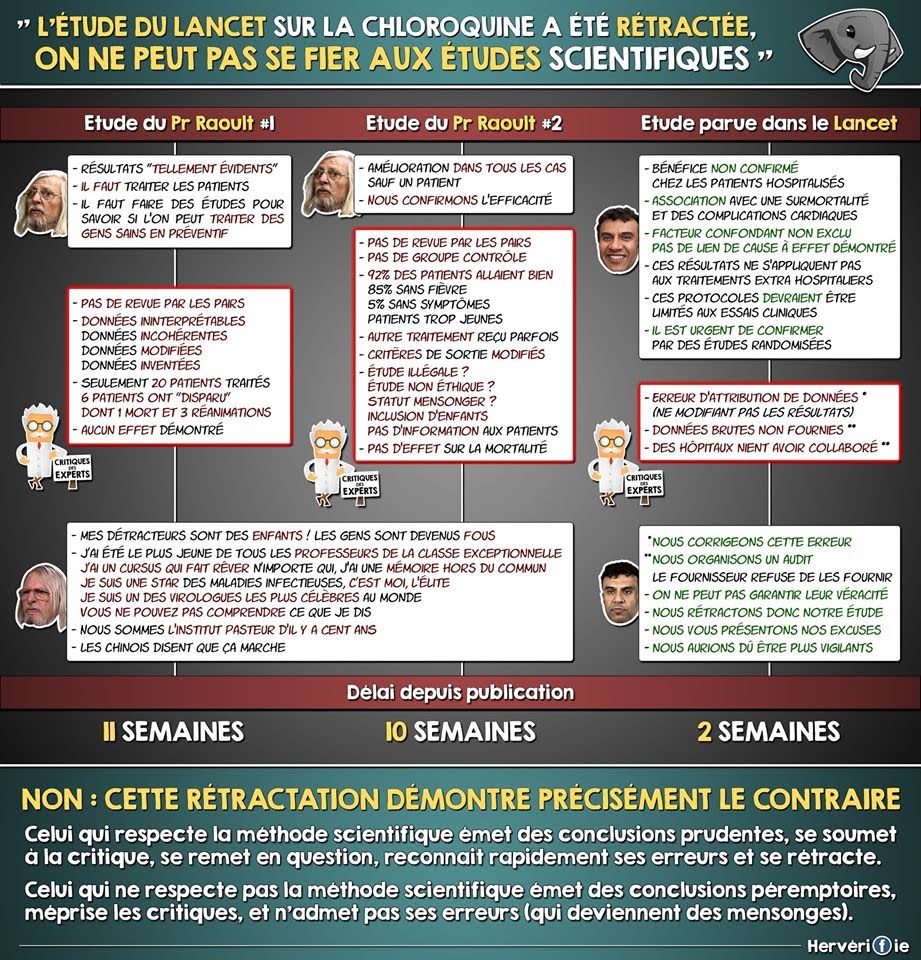 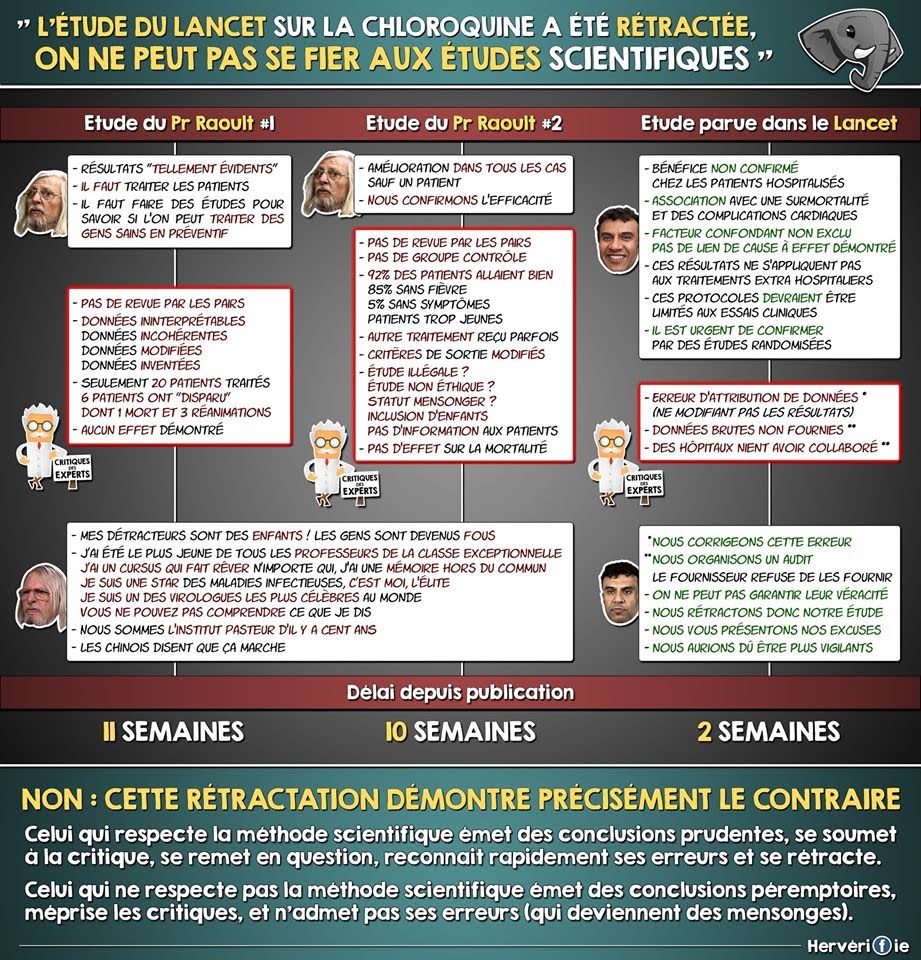 http://www.mimiryudo.com/blog/2020/08/le-meilleur-article-de-tous-les-temps/
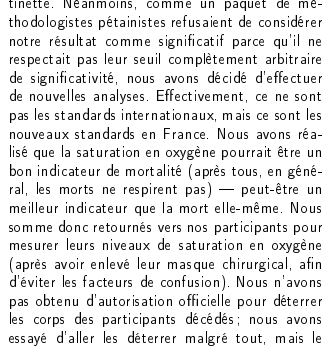 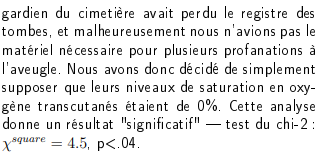 Quelques extraits de l’article
Jusqu’aux références
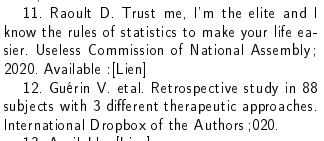 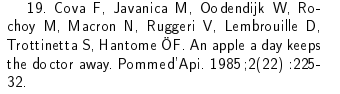 Le contexte
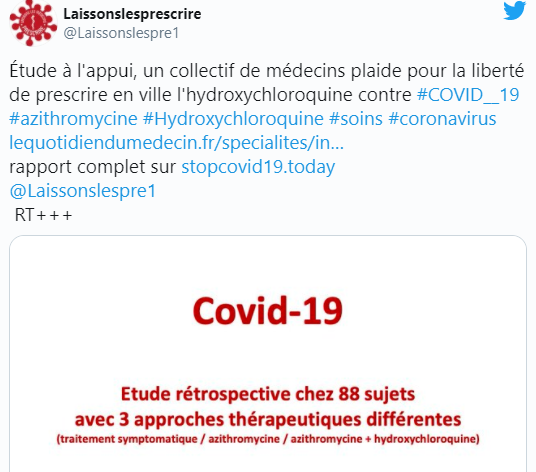 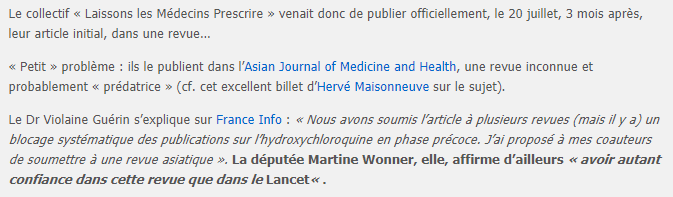 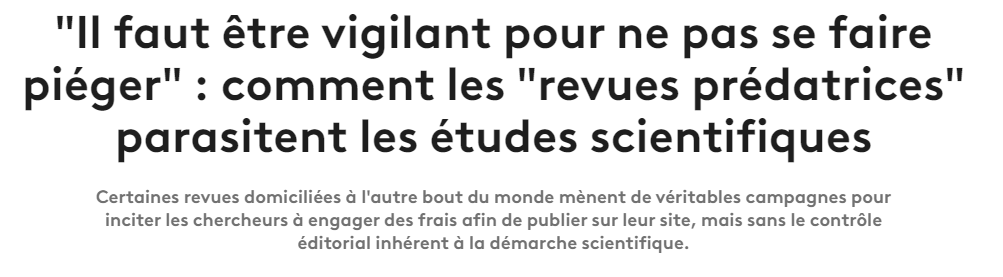 France Info, 04/08/2020
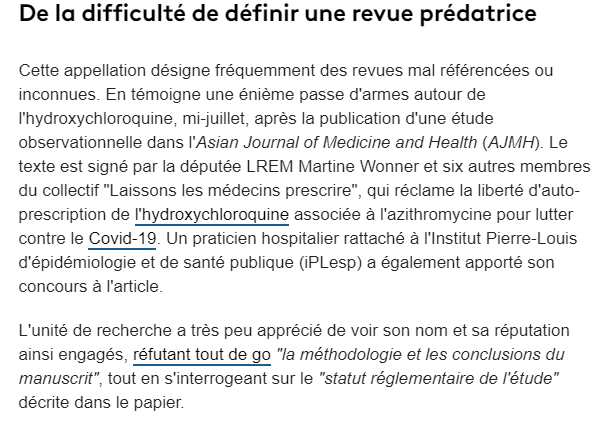 https://www.francetvinfo.fr/sante/maladie/coronavirus/il-faut-etre-vigilant-pour-ne-pas-se-faire-pieger-comment-les-revues-predatrices-parasitent-les-etudes-scientifiques_4057529.html
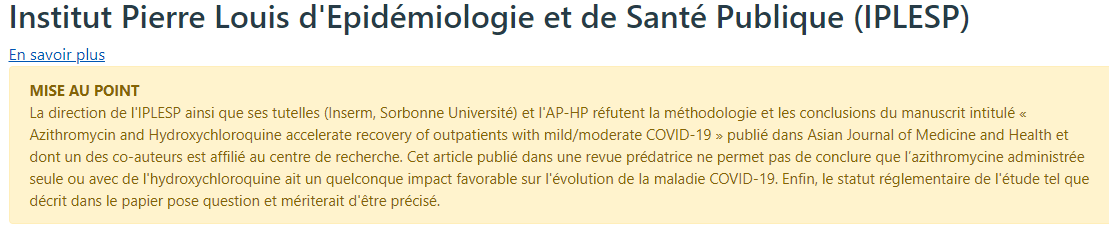 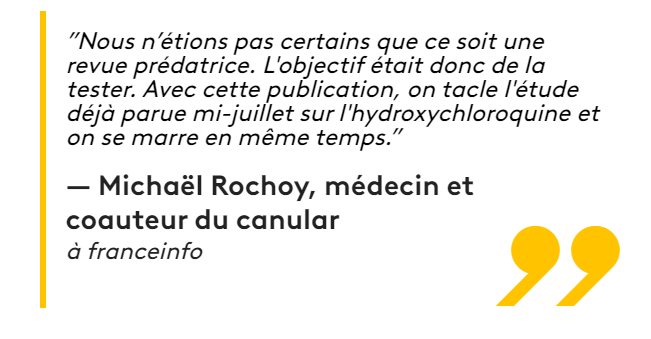 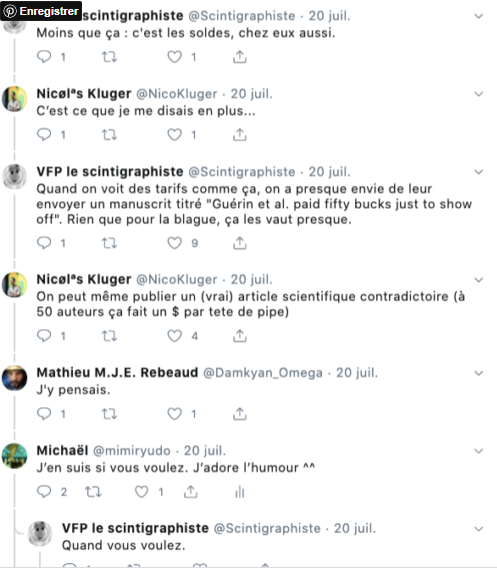 https://www.francetvinfo.fr/sante/maladie/coronavirus/chloroquine/comment-une-etude-fumeuse-sur-les-trottinettes-et-l-hydroxychloroquine-a-pu-etre-publiee-dans-une-revue-scientifique_4073359.html
http://www.mimiryudo.com/blog/2020/08/le-meilleur-article-de-tous-les-temps/
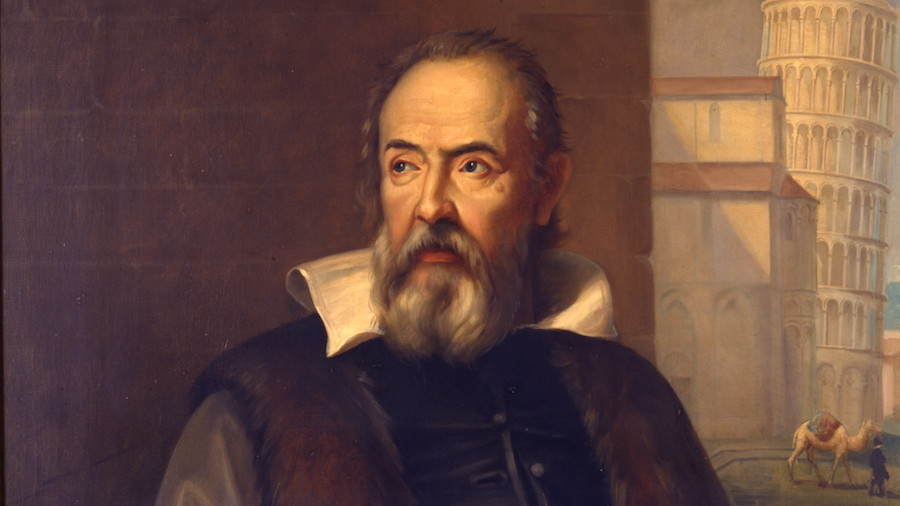 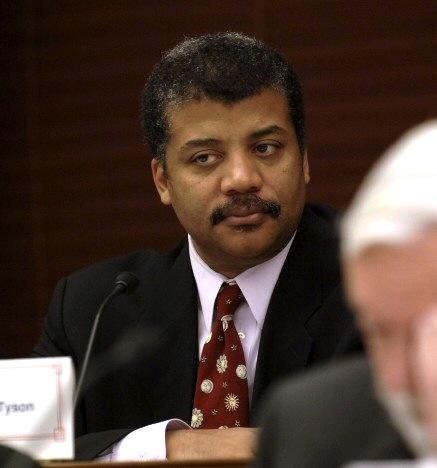 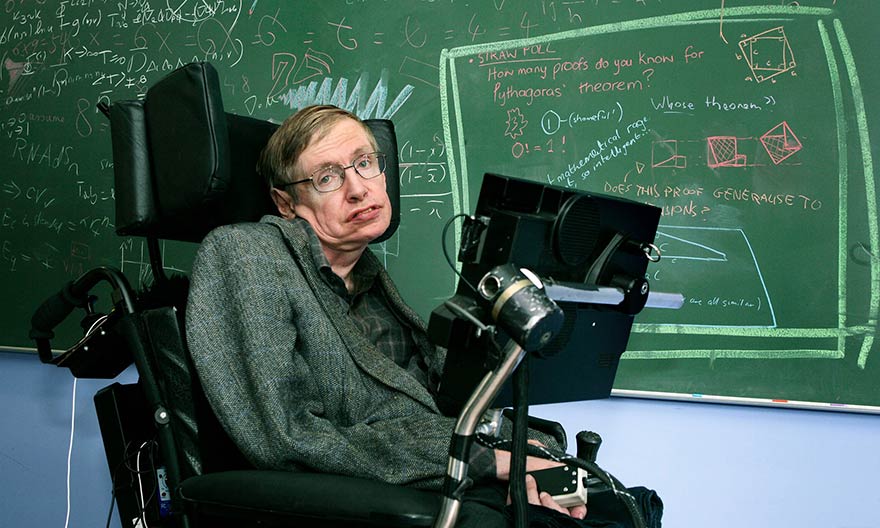 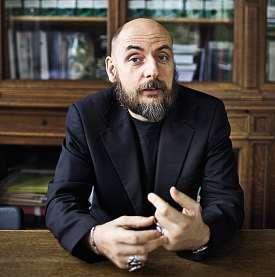 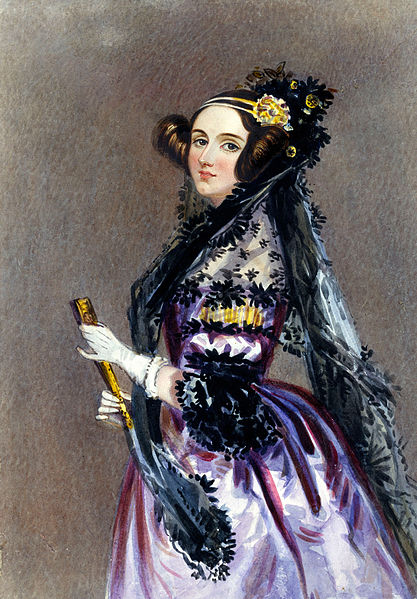 Quelques visages connus (ou pas)
Stephen Hawking 
Physicien et cosmologiste
1942 - 2018
Galilée 
Astronome et fondateur de la physique 
1564- 1642
Neil Degrasse Tyson
Astrophysicien 
1958 -
Ada lovelace 
Programmeuse et 
pionnière de l’informatique
1815-1852
Guillaume Lecointre
Zoologiste
1964 -